Impacts of nonattainment (an mpo perspective)
Central Texas Council of Governments

Jenny Narvaez
North Central Texas Council of Governments

May 26, 2016
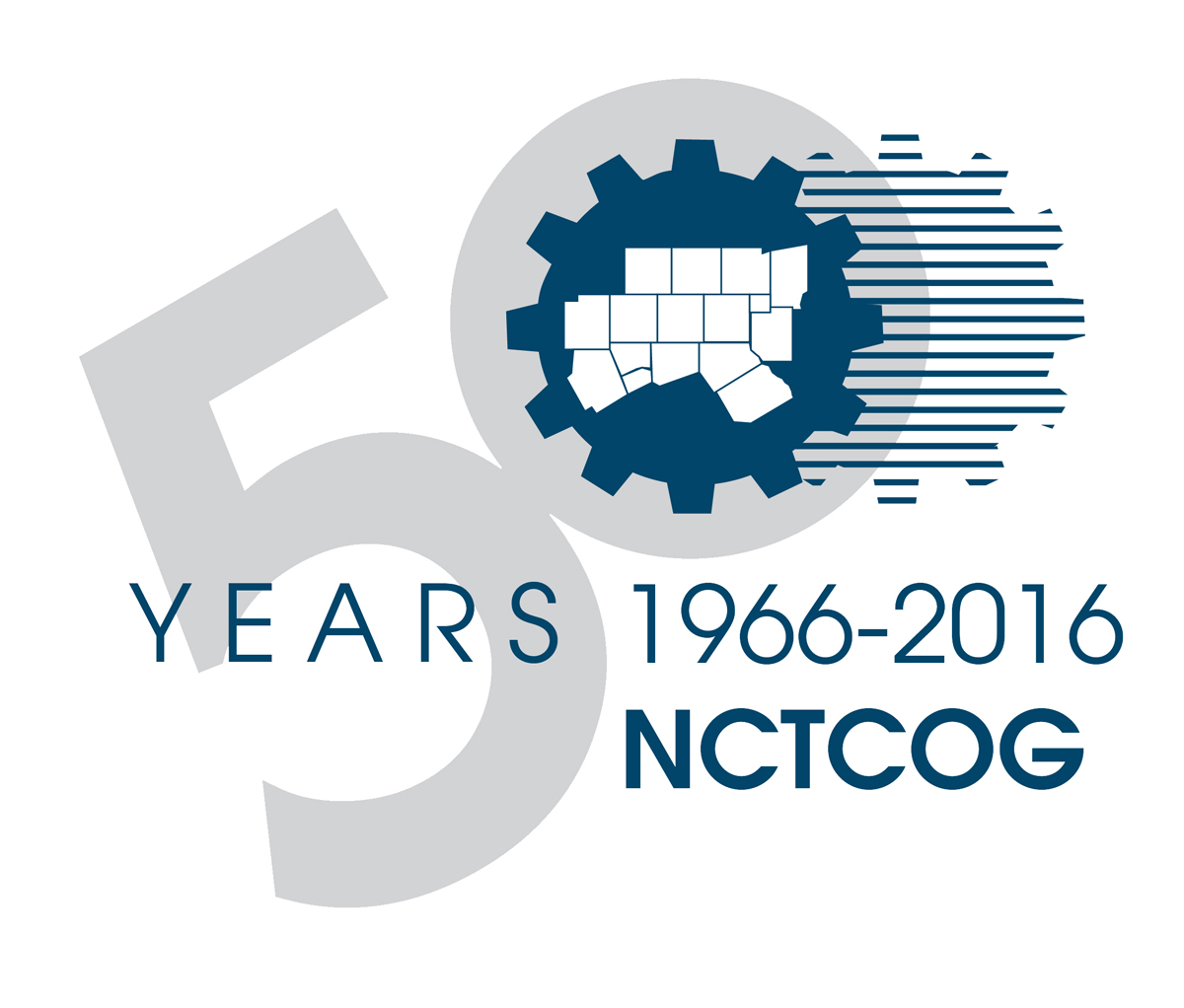 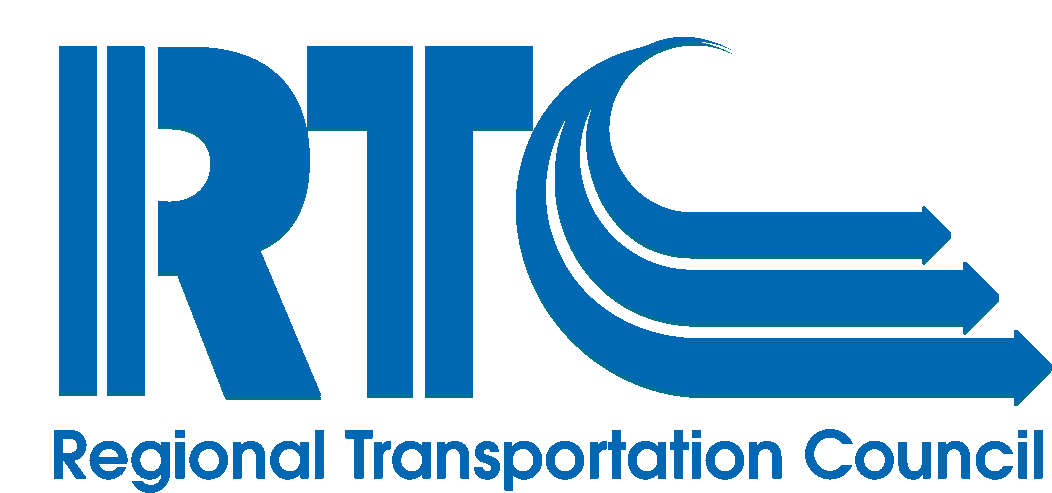 What is the north central Texas
Council of governments (NCTCOG)?
NCTCOG serves a 16-county region of North Central Texas that includes over 230 member governments including counties, numerous cities, school districts, and special districts.
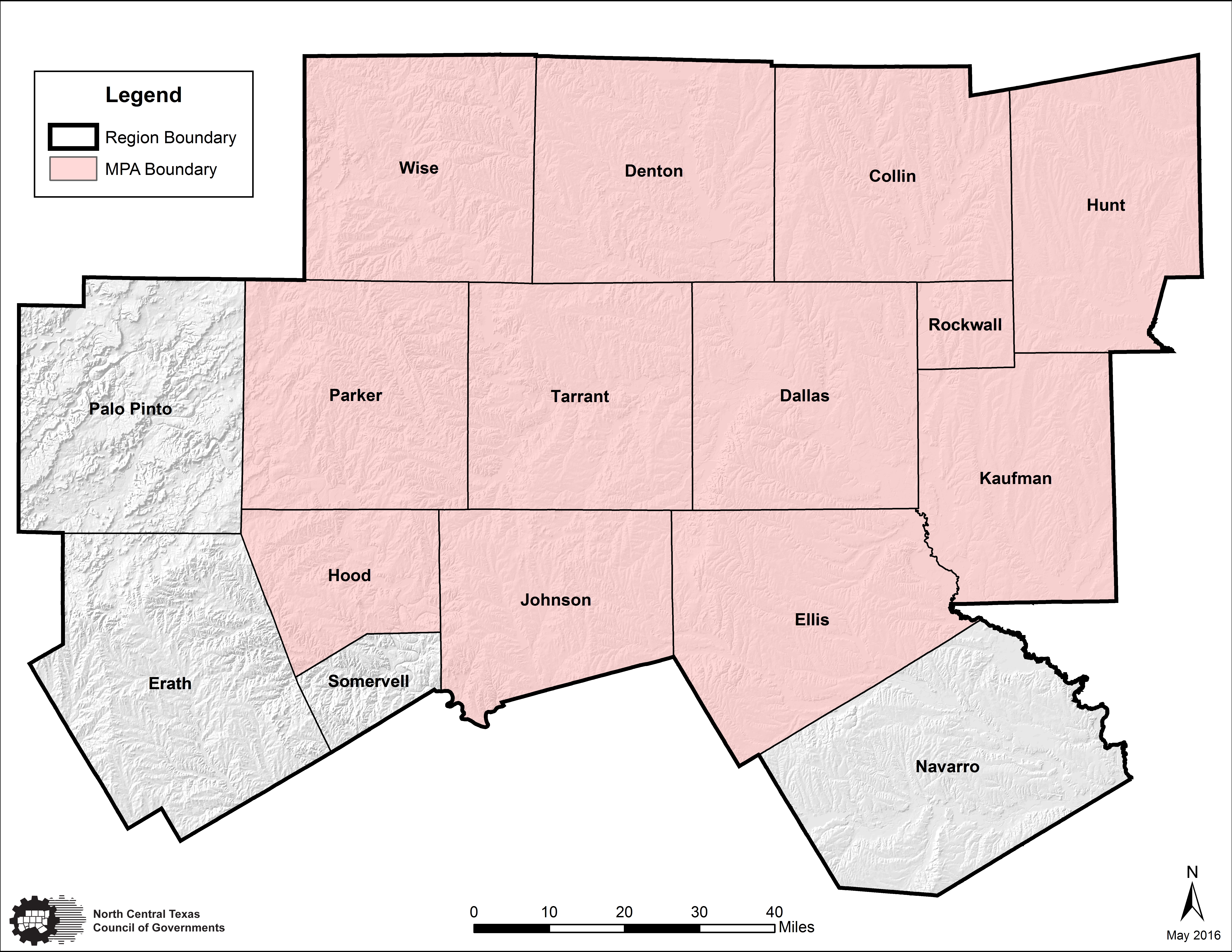 Became the metropolitan planning organization for the Dallas-Fort Worth (DFW) metropolitan area in 1974.
2
Regional transportation council
The Regional Transportation Council (RTC) is the independent transportation policy body of the MPO.

Metropolitan Transportation Plan 
Transportation Improvement Program 
Congestion Mitigation and Air Quality Program
Unified Planning Work Program
Air Quality Conformity Determinations
Air Quality “State Implementation Plan” Strategies
Programs, Projects, and Policies Targeting Emissions Reduction Strategies from On-Road Mobile Sources
Legislative Initiatives
Map data @2016 Google, Image Capture: November 2015
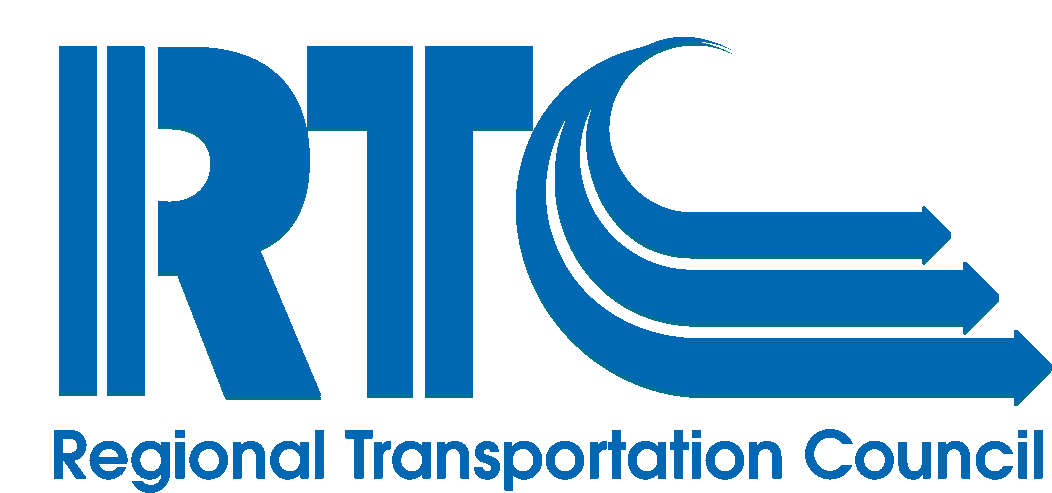 http://www.nctcog.org/trans/committees/rtc/index.asp
3
DFW 2008 Eight-Hour ozone 
nonattainment region
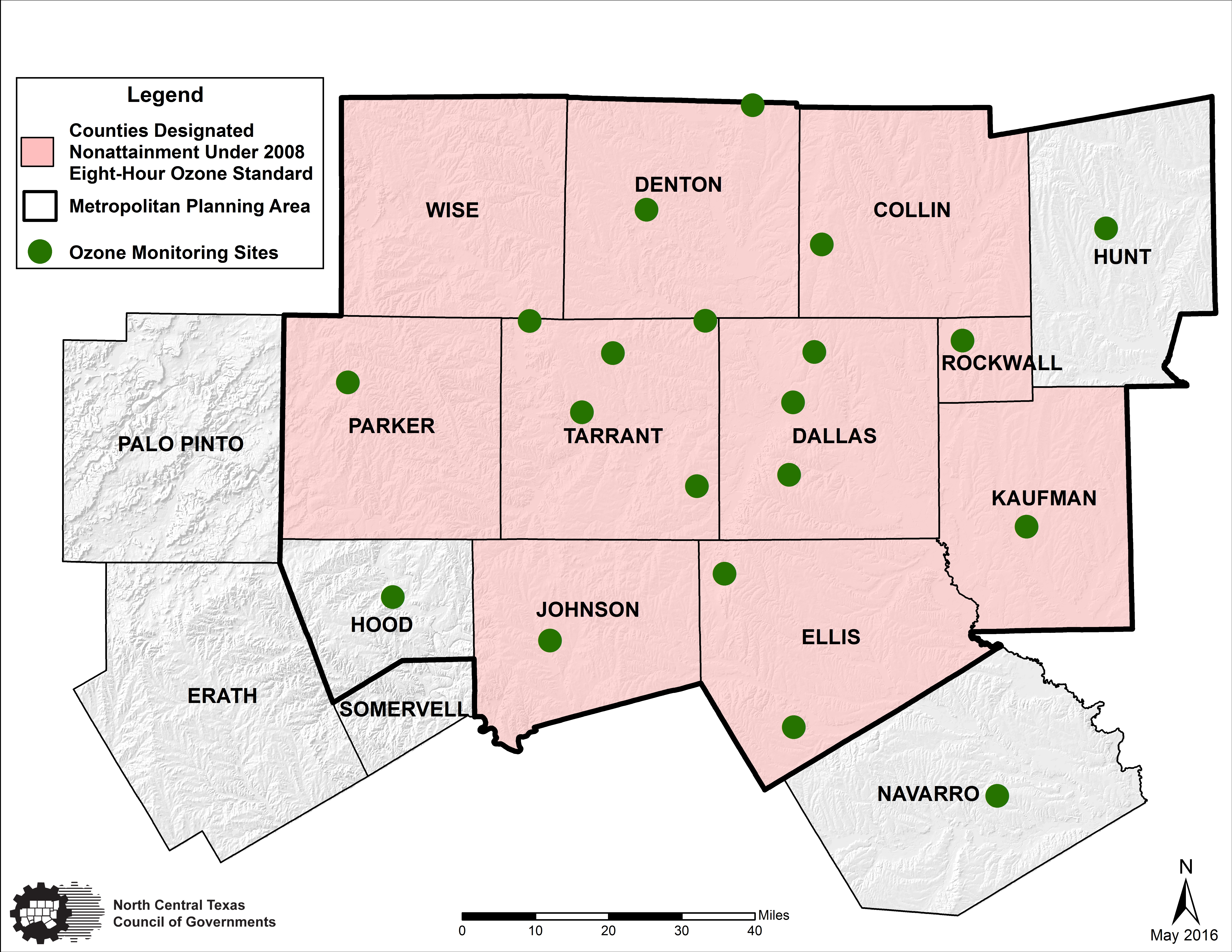 Map data @2016 Google, Image Capture: November 2015
4
DFW Eight-Hour ozone exceedance days
Based on < 70 ppb
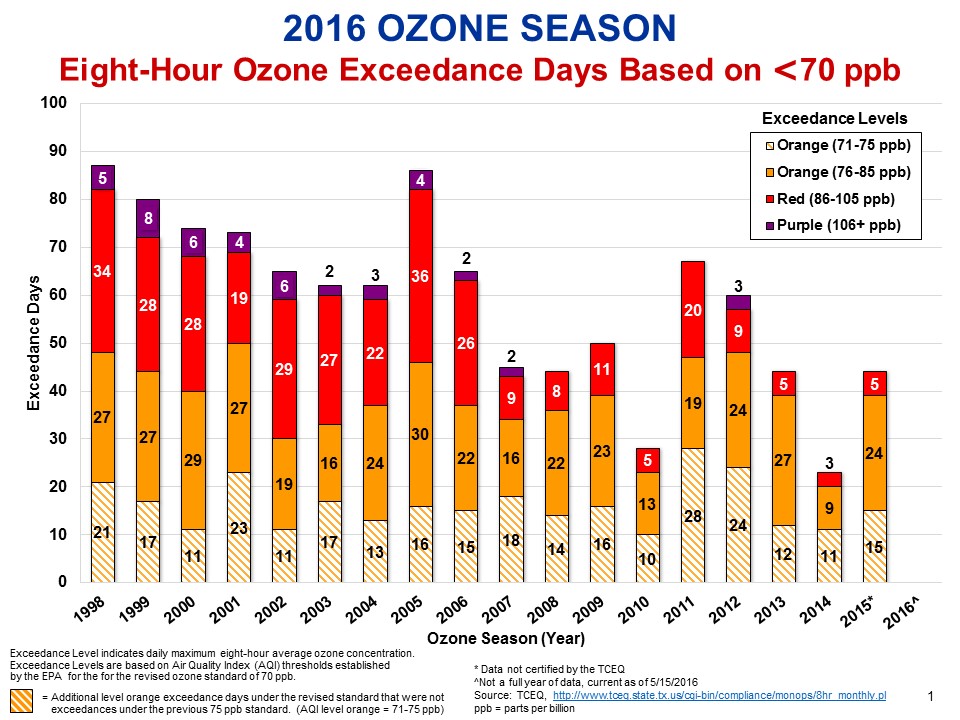 Map data @2016 Google, Image Capture: November 2015
* Data not certified by the TCEQ
^Not a full year of data, current as of 5/23/2016
Source:  TCEQ, http://www.tceq.state.tx.us/cgi-bin/compliance/monops/8hr_monthly.pl
Exceedance Level indicates daily maximum eight-hour average ozone concentration.Exceedance Levels are based on Air Quality Index (AQI) thresholds established by the EPA for the for the revised ozone standard of 70 parts per billion (ppb).
5
DFW 2008 Eight-Hour ozone 
Historical Trends
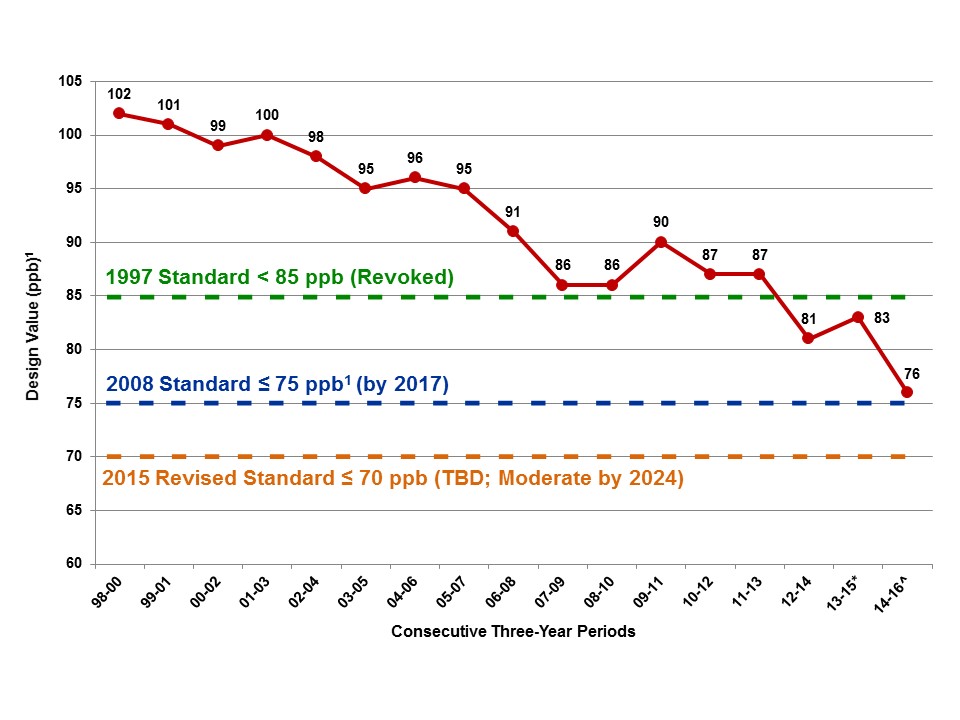 Map data @2016 Google, Image Capture: November 2015
1Attainment Goal - According to the US EPA National Ambient Air Quality Standards, attainment is reached when, at each monitor, the Design Value (three-year average of the annual fourth-highest daily maximum eight-hour average ozone concentration) is equal to or less than 70 parts per billion (ppb).
*Data not certified by the Texas Commission on Environmental Quality
^Not a full year of data, current as of 5/22/2016
Source: http://www.tceq.state.tx.us/cgi-bin/compliance/monops/8hr_attainment.pl
6
Nonattainment for ozone
Transportation Impacts
Transportation Conformity
Air Quality Programs to Reduce On-Road Mobile Emissions Contributing to Ozone Formation
Congestion Mitigation and Air Quality Improvement (CMAQ) Program
On-Road Mobile Inventories for Reasonable Further Progress and Attainment Demonstration State Implementation Plans (SIP)
Vehicle Inspection and Maintenance Program
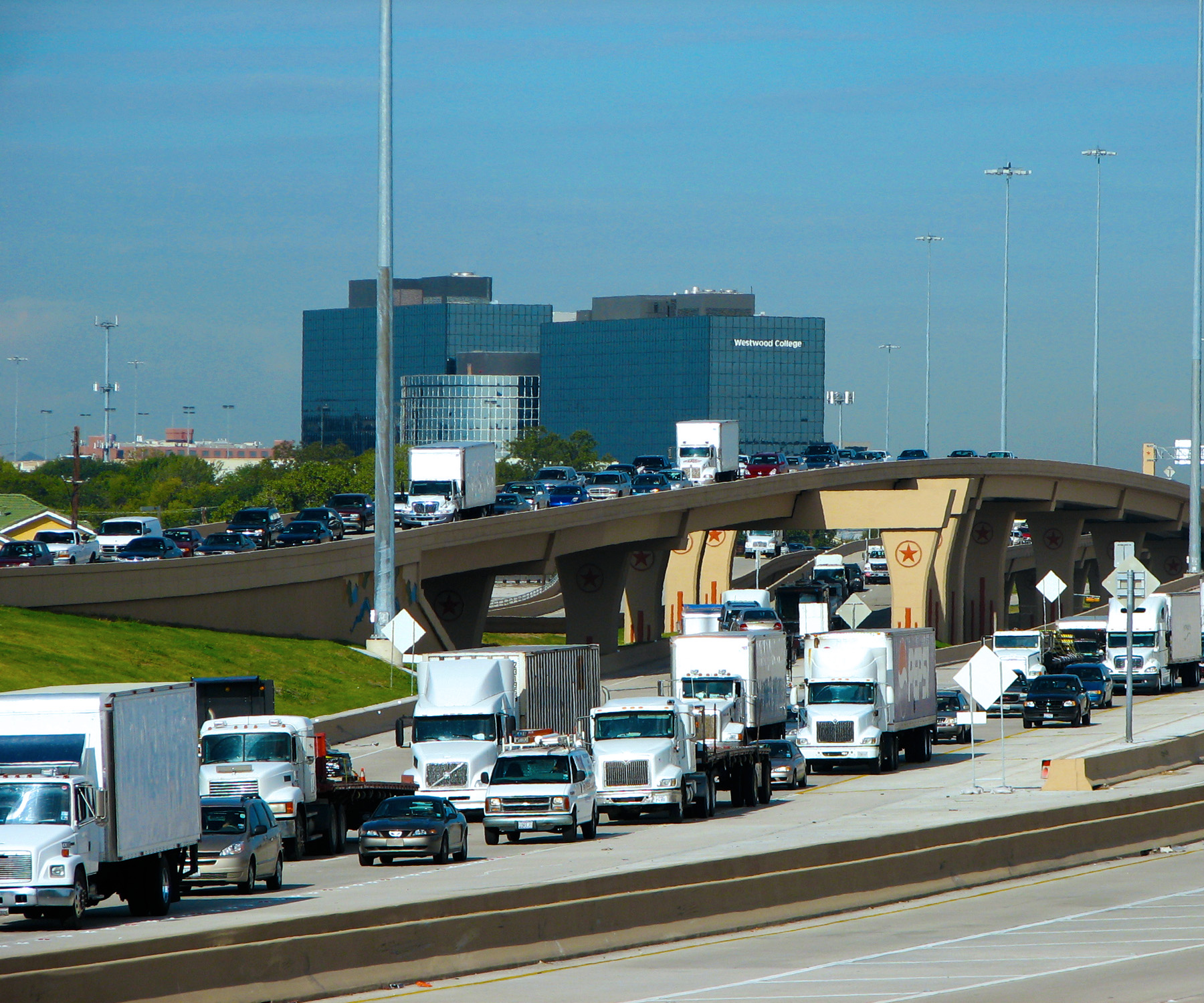 Map data @2016 Google, Image Capture: November 2015
7
Transportation Conformity
Purpose
	Ensure Transportation Activities are Consistent with 
	Air Quality Goals and Objectives
Responsible Agency
	Regional Transportation Council of NCTCOG
Schedule/Timeframe
	Prior to Transportation Plan or TIP Approval
	Applicable Through Life of Transportation Plan
	Air Quality Plan
Requirements
	Conforms to Purpose and Specifics of SIP
	Consistency with Emission Budgets Established in SIP
	Timely Implementation of Transportation Control Measures
Implications
	Transportation Plan and TIP Must be Consistent with SIP Budgets
	If Conformity is not Demonstrated:
		1.  Transportation Plan may Need to be Modified
		2.  Additional Emission Controls may Need to be Added to SIP
		3.  Only Previously Conforming Transportation Projects may Proceed
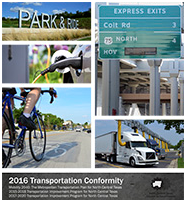 Map data @2016 Google, Image Capture: November 2015
8
Transportation Conformity
Interagency consultation process
MPO
EPA
FHWA
FTA
TCEQ
TXDOT
Approximate Timeline = 90 days
MPO Initiates Review; Distributes Pre-Analysis Consensus and Holds Call
MPO Transmits Conformity Document to all Partners
Partners Submit Comments to MPO
MPO Addresses Comments
Partners Transmit Conformity Determination Letters for US DOT Approval
Map data @2016 Google, Image Capture: November 2015
9
FHWA and FTA serve US DOT
DFW 2016 transportation Conformity
Analysis draft results (NOX)
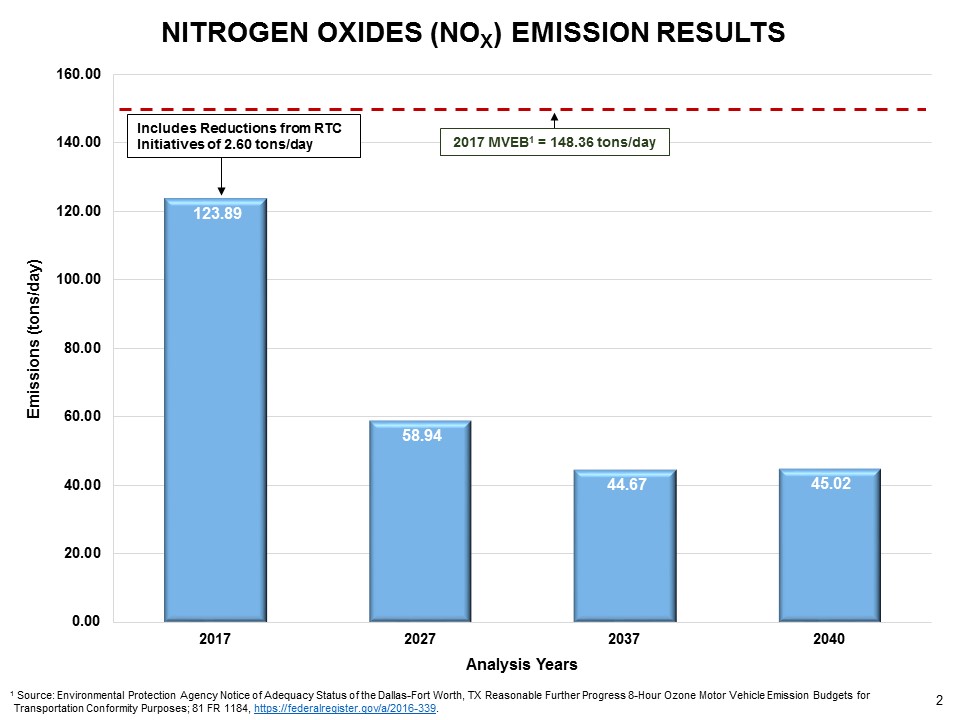 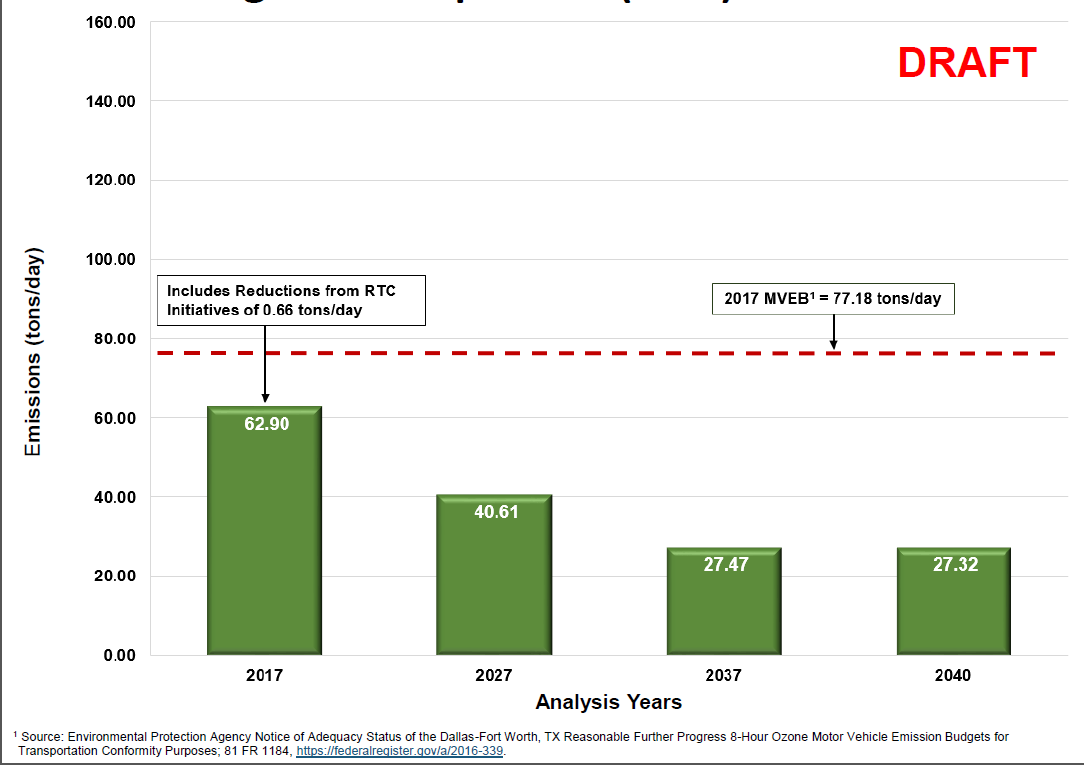 1 Source: Environmental Protection Agency Notice of Adequacy Status of the Dallas-Fort Worth, TX Reasonable Further Progress 8-Hour Ozone Motor Vehicle Emission Budgets for Transportation Conformity Purposes; 81 FR 1184, https://federalregister.gov/a/2016-339.
10
DFW 2016 transportation Conformity
Analysis draft results (voc)
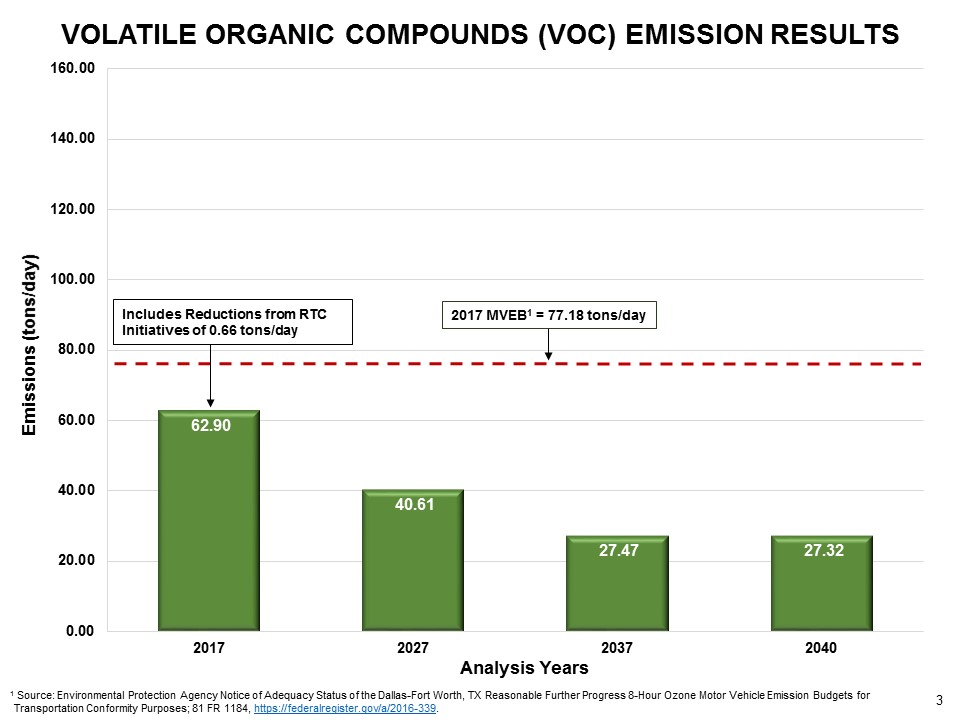 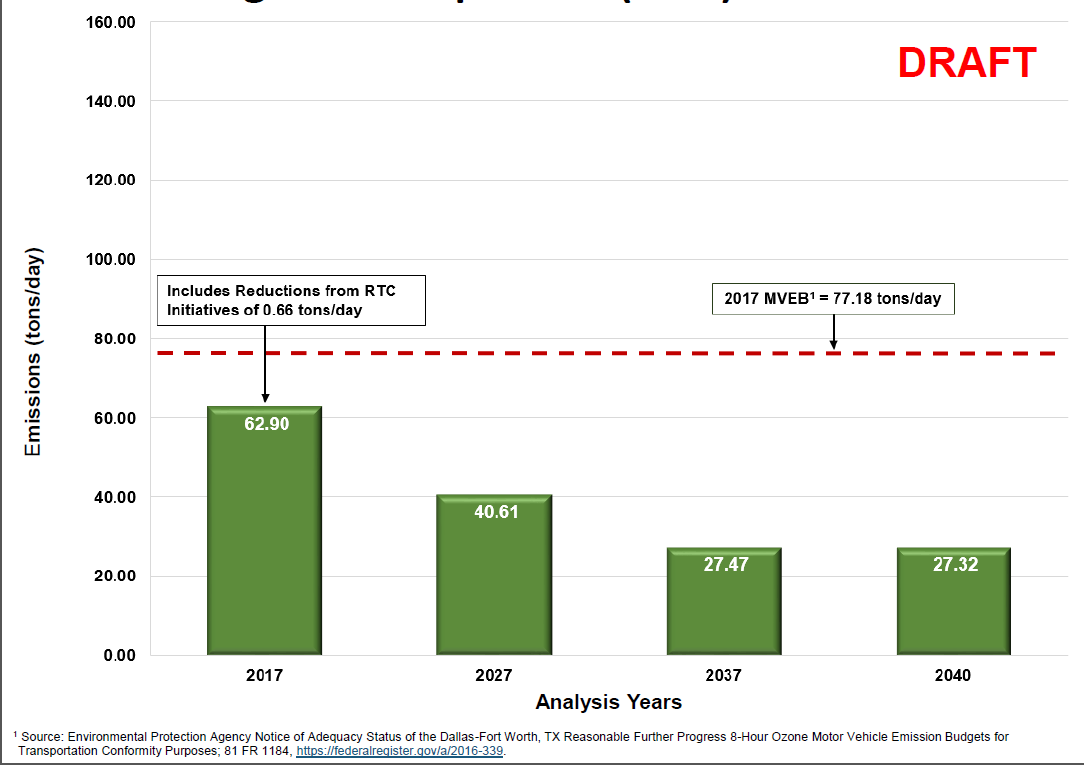 1 Source: Environmental Protection Agency Notice of Adequacy Status of the Dallas-Fort Worth, TX Reasonable Further Progress 8-Hour Ozone Motor Vehicle Emission Budgets for Transportation Conformity Purposes; 81 FR 1184, https://federalregister.gov/a/2016-339.
11
2016 transportation conformity
Sample of rtc initiatives
AirCheck Texas Program							Regional
Bicycle/Pedestrian Facilities						459.14 Miles
Bus Transit Improvements							Regional
Diesel Idle Reduction								Regional
Electric Vehicle Program							Regional
Employee Trip Reduction Program				Regional
Grade Separations									75 Locations
High Occupancy Vehicle Lanes					50 Miles
Intelligent Transportation Systems				Regional
Intersection Improvements						774 Locations
Park and Ride Lots								22,595 Spaces
Rail												70.2 Miles Signal Improvements										Regional Audit
Vanpool											562 Vanpools
Map data @2016 Google, Image Capture: November 2015
12
Air quality emphasis areas
High-Emitting Vehicles/Equipment
Idling
Hard Accelerations
Low Speeds
Cold Starts
Map data @2016 Google, Image Capture: November 2015
Vehicle Miles of Travel
Energy and Fuel Use
13
Air Quality initiatives
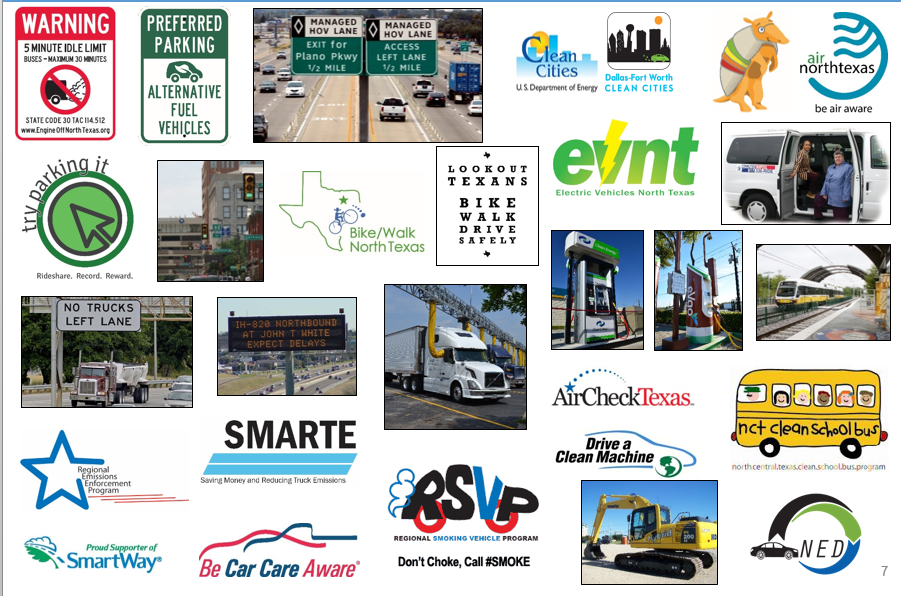 Map data @2016 Google, Image Capture: November 2015
14
Cmaq program
Established in 1991 to provide a funding source to State and local governments for transportation projects and programs to help meet the requirements of the Clean Air Act.
Eligible activities include but are not limited to:
Efforts to Provide Signal Systematization
Construct HOV Lanes
Streamline Intersections
Add Turning Lanes
Improve Transportation Systems Management and Operations that Mitigate Congestion and Improve Air Quality
Implement Intelligent Transportation Systems (ITS) and Other Projects that Improve Incident and Emergency Response or Improve Mobility
Transit Investments
Non-recreational Bicycle Transportation and Pedestrian Improvements that Provide a Reduction in Single-Occupant Vehicle Travel
Vehicle Inspection and Maintenance Programs
Map data @2016 Google, Image Capture: November 2015
http://www.fhwa.dot.gov/map21/guidance/guidecmaq.cfm
15
Dfw 2017 emission inventories for SIP
Source categories
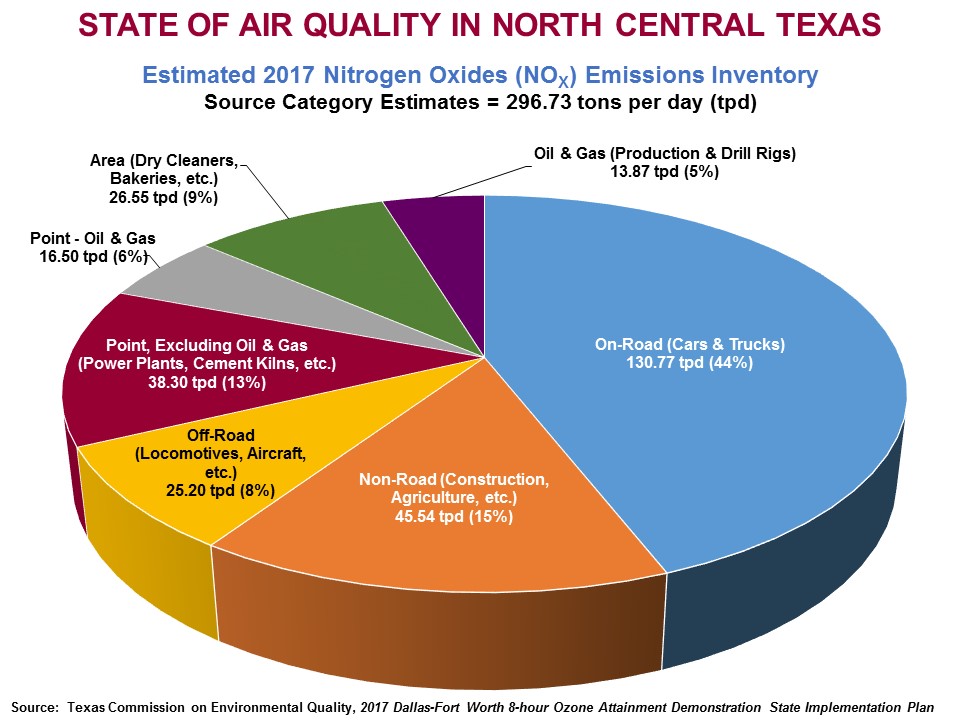 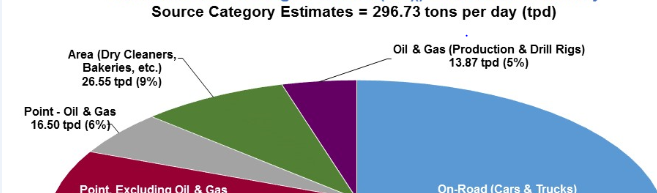 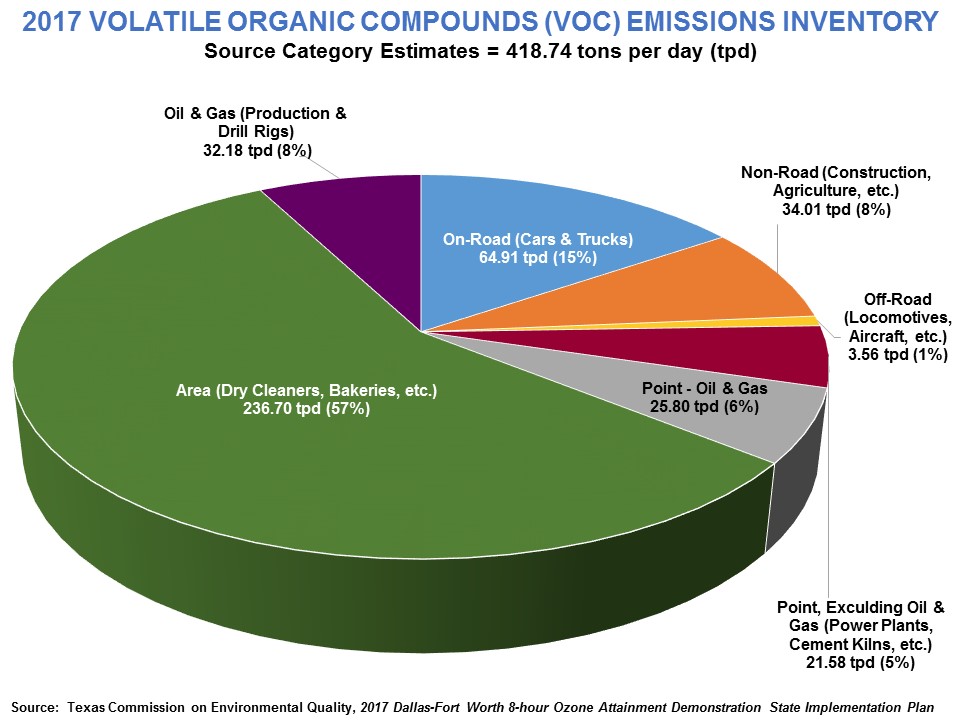 Total NOX = 297 tons per day (tpd)
Map data @2016 Google, Image Capture: November 2015
NOX = Nitrogen Oxides
VOC = Volatile Organic Compounds
tpd = Tons per Day
Total VOC= 419 tons per day (tpd)
Source: Texas Commission on Environmental Quality (TCEQ)
16
Dfw 2017 emission inventories For SIP
Estimated nox emissions by source
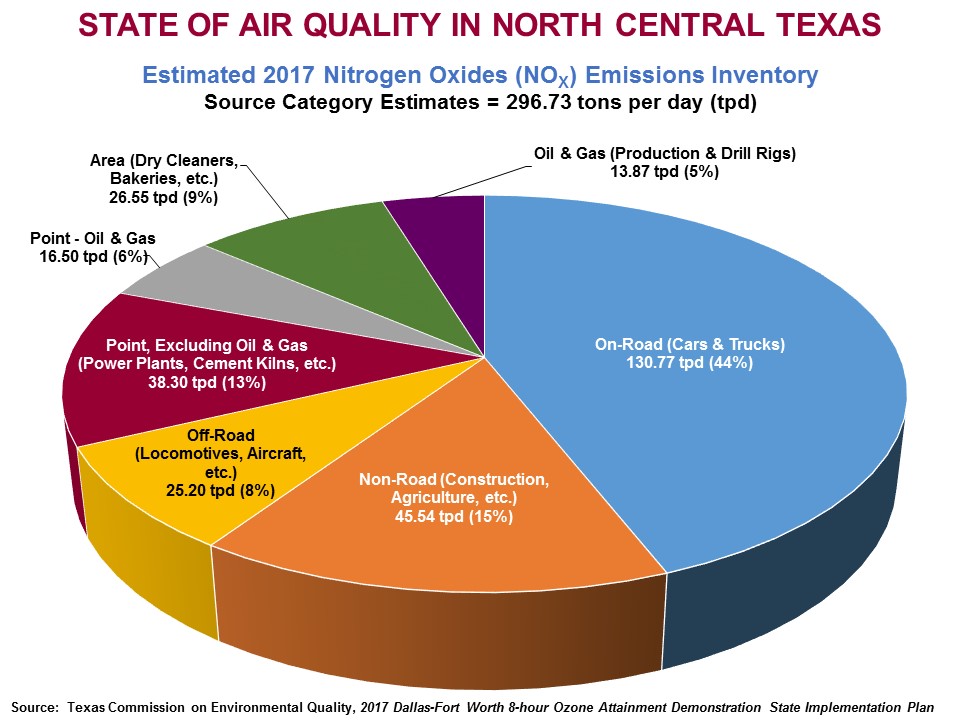 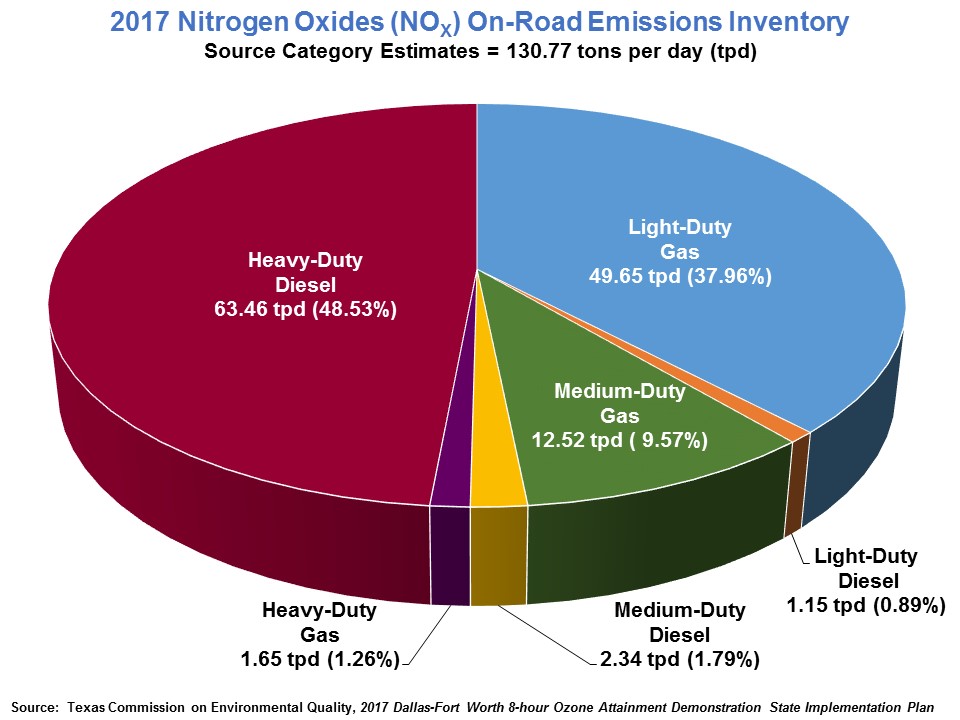 Total NOX = 297 tons per day (tpd)
Map data @2016 Google, Image Capture: November 2015
NOX = Nitrogen Oxides
VOC = Volatile Organic Compounds
tpd = Tons per Day
Total NOX = 131 tons per day (tpd)
Source: Texas Commission on Environmental Quality (TCEQ)
17
Legislative initiatives
The RTC closely monitors the Texas Legislative sessions to identify legislation related to transportation and air quality to actively pursue, support and monitor.
	Past Examples:

	Pursue Additional Transportation Revenue
	Pursue Full Funding of the AirCheckTexas Program
	Support Ban of Hand-held Communication Devices in Work Zones
	Monitor Local Authority to Implement Red-light Cameras
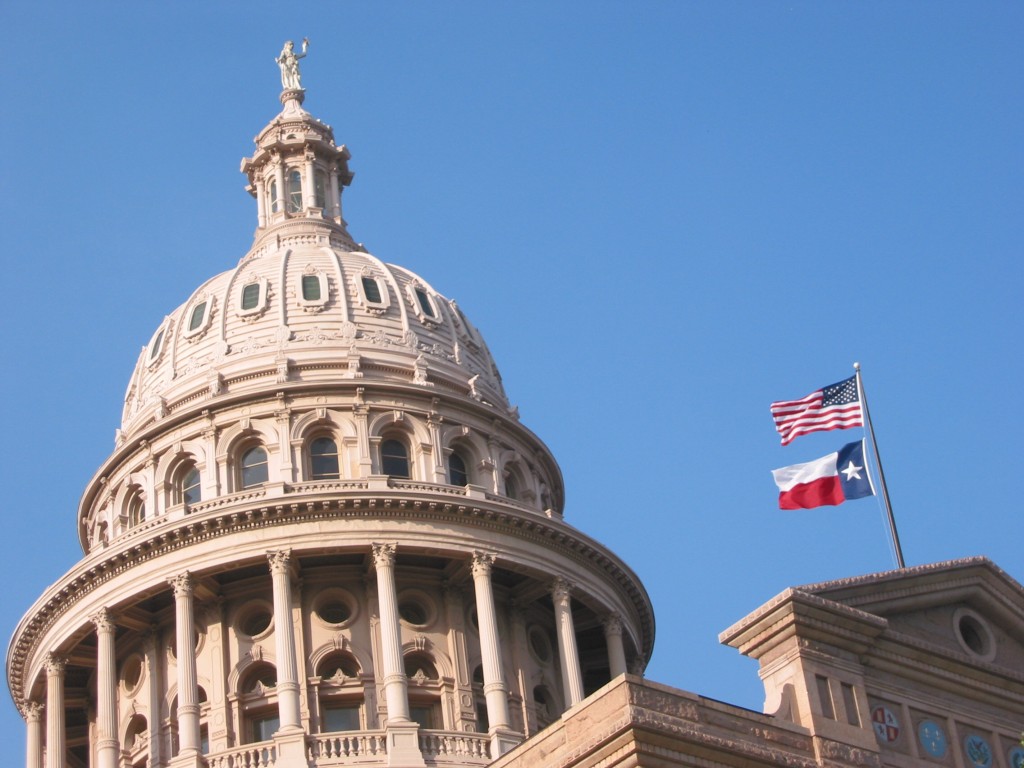 Map data @2016 Google, Image Capture: November 2015
18
Resources
NCTCOG:
Jenny Narvaez
Principal Air Quality Planner
jnarvaez@nctcog.org
817-608-2342

Jody Loza
Senior Air Quality Planner
jloza@nctcog.org
817-704-5609

Vivek Thimmavajhala
Transportation System Modeler
vthimmavajhala@nctcog.org
817-704-2504

www.nctcog/trans/air 
http://www.nctcog.org/trans/air/conformity/
Technical Working Group:
Transportation Conformity Resources: 
http://www.texastwg.org/transportation-conformity-resources/  


2016 TxDOT Environmental Conference
September 13-15, 2016
Corpus Christi, Texas
http://tti.tamu.edu/conferences/envr16/#registration 


Texas Ozone Advance/Nonattainment Areas Conference Calls
	- Occur quarterly
19